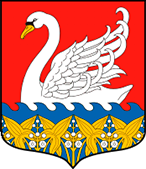 Администрация Лебяженского городского поселения
ПРОЕКТ БЮДЖЕТА ЛЕБЯЖЕНСКОГО
ГОРОДСКОГО ПОСЕЛЕНИЯ 
НА 2023 ГОД И НА ПЛАНОВЫЙ 
ПЕРИОД 2024 И 2025 ГОДОВ
Правовые основы формирования бюджета Лебяженского городского поселения
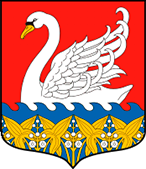 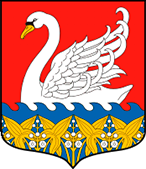 Основные параметры бюджета Лебяженского городского поселения на 2023 год и на плановый период 2024 и 2025 годов
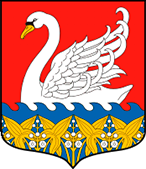 Налоговые доходы бюджета Лебяженского городского поселения
27,9
56,5%
15,6%
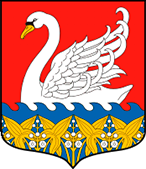 Неналоговые доходы бюджета Лебяженского городского поселения
0,7%
21,5%
77,8%
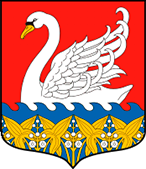 Безвозмездные поступления в бюджет
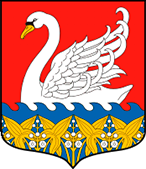 Расходы бюджета Лебяженского городского поселения в разрезе муниципальных программ на 2023 год
Всего:
94104,4 тыс.руб.
Непрограммные расходы на реализацию функций и полномочий органов местного самоуправления
26111,8 тыс.руб.
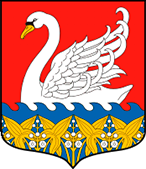 Межбюджетные трансферты по
передаче полномочий 262,7 тыс.руб.
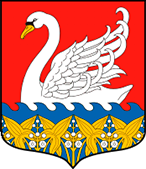 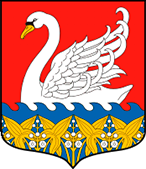 Администрация Лебяженского городского поселения
Спасибо за
 внимание!